Mega Goal 1.3
Unit 4WhatThey SaidForm,Meaning & Function
Done by: Entisar Al-Obaidallah
Lesson Objectives
01
02
03
04
Practice
Ask
Use
Express
Words connected with the environment and natural disaster
Negative questions correctly
The relative adverb: Where correctly
Agreement and disagreement correctly
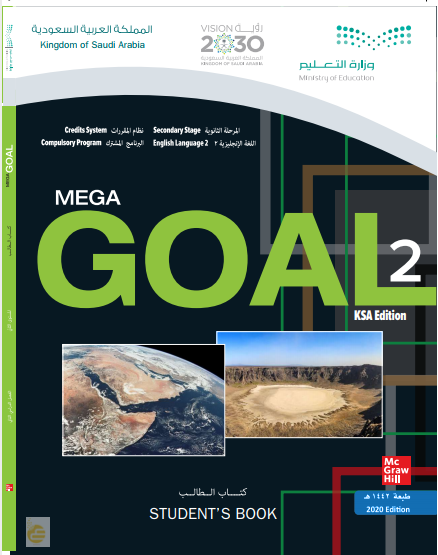 Open
Your student’s book p. 
( 58)
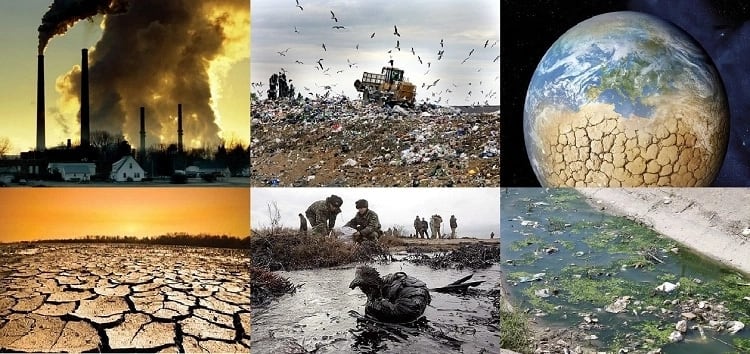 What is the difference between the Environmental Issues & Natural Disaster?
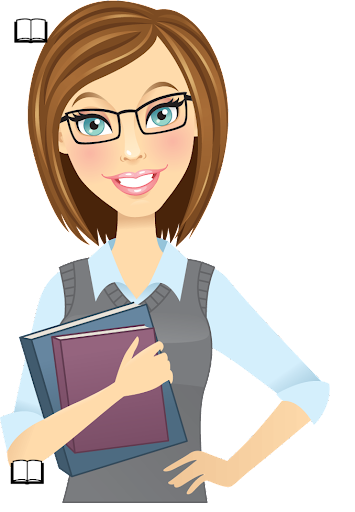 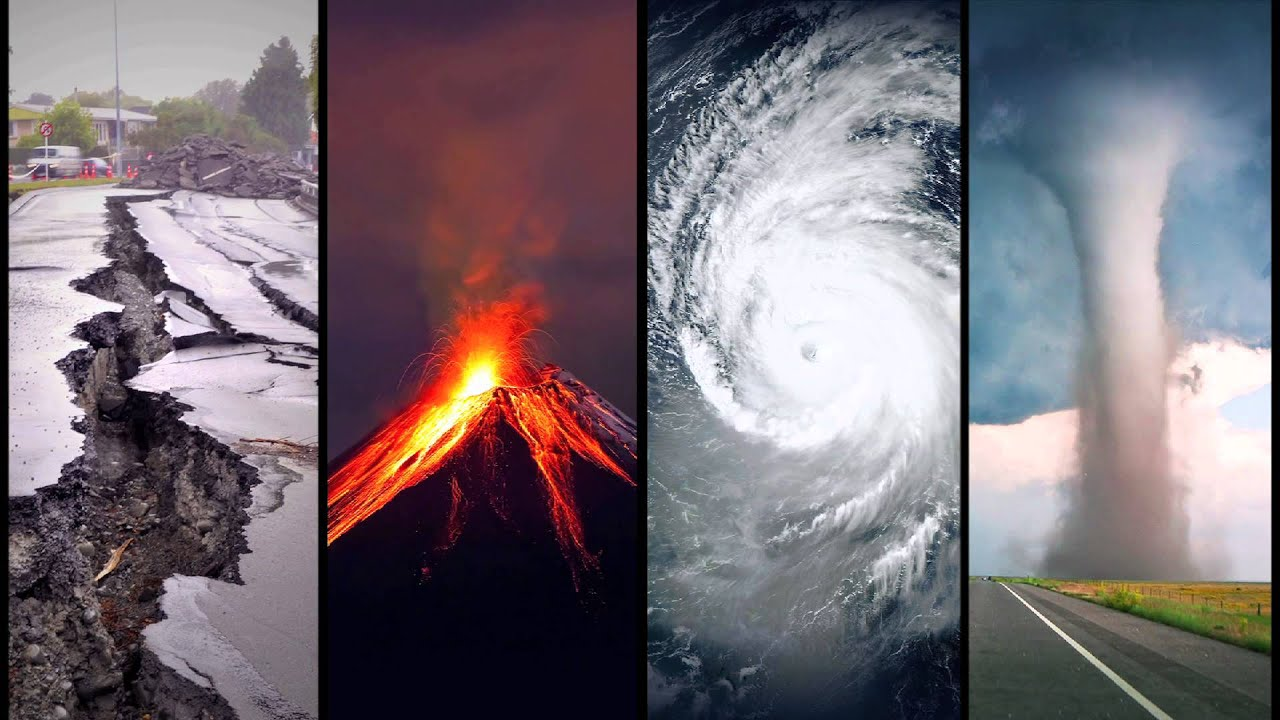 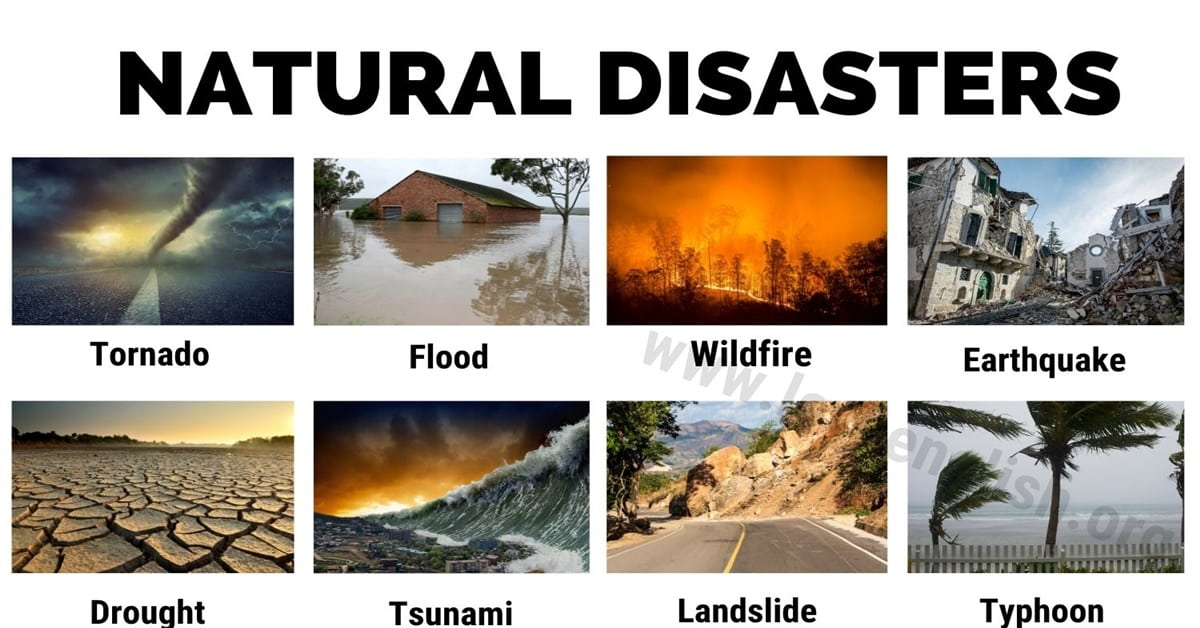 Natural Disaster: a sudden and terrible event in nature (such as a hurricane, tornado, or flood) that usually results in serious damage and many deaths
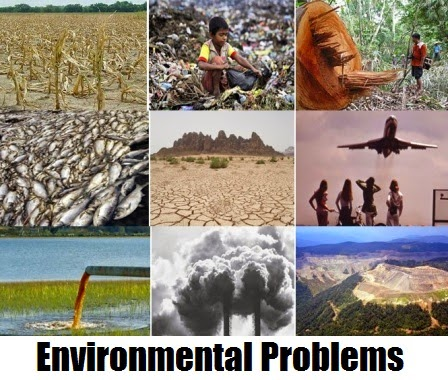 rubbish
hunting
overfishing
Environmental issues are harmful effects of human activity on the biophysical environment.
Drought
air pollution
Water pollution
Global warming
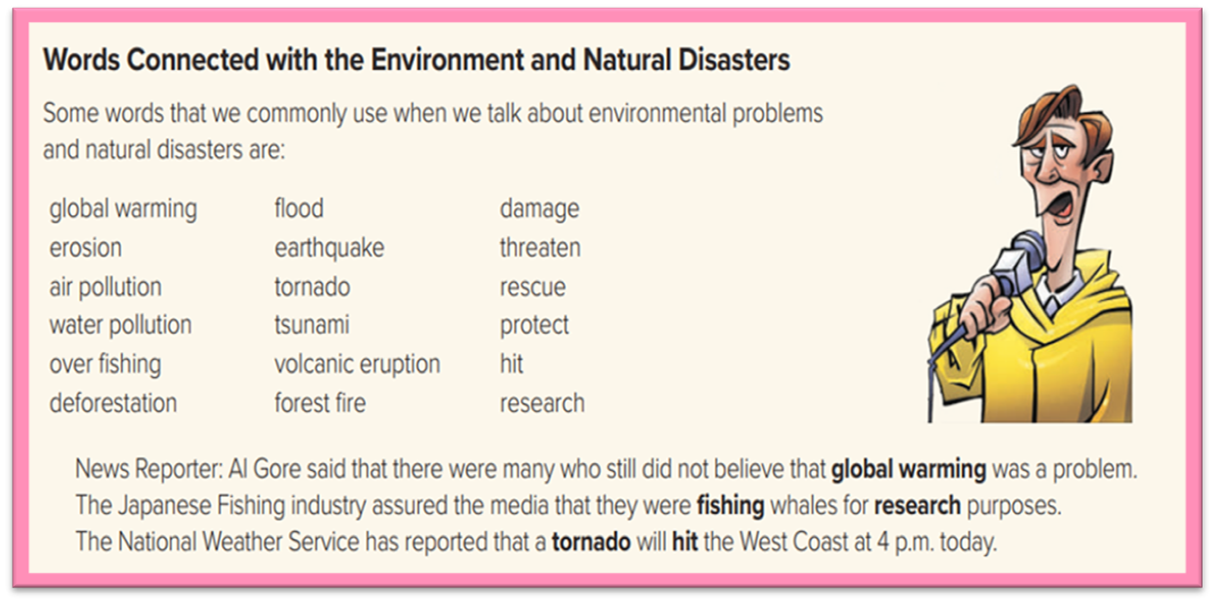 Negative Questions
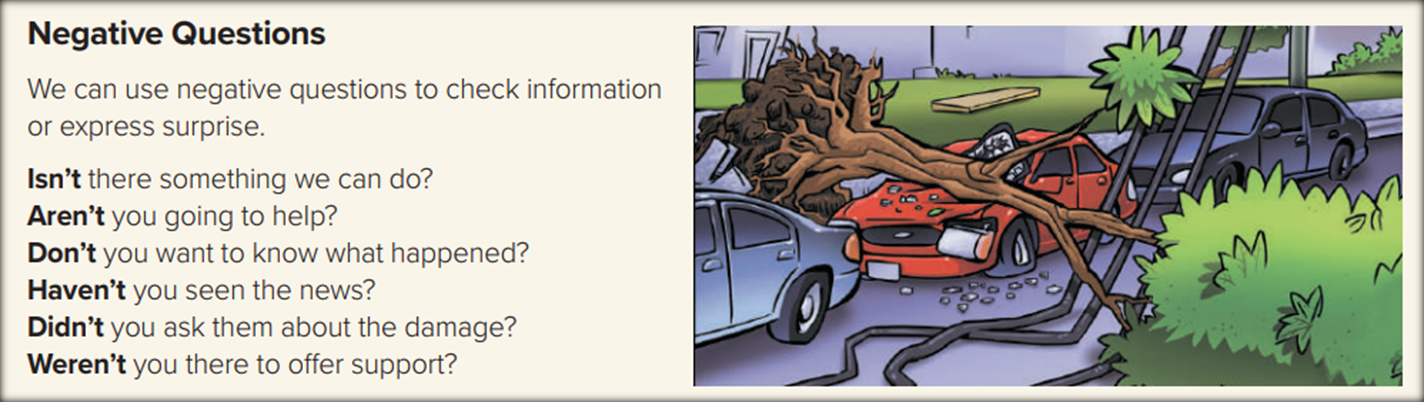 Form
Auxiliary verb
subject
not
Negative Questions
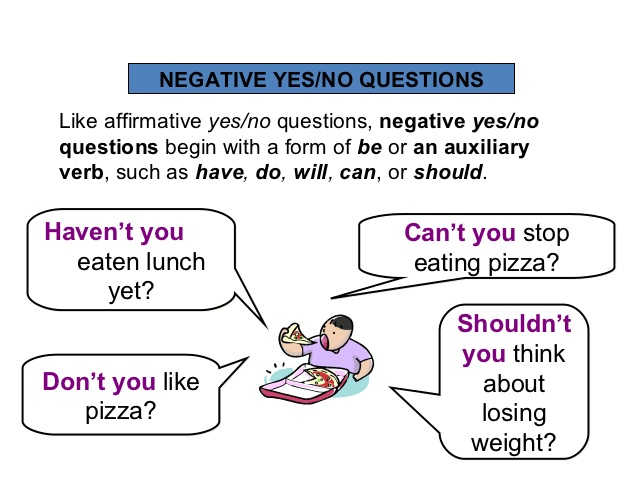 Example of Negative Questions
Wasn’t Ali at the meeting last night?       (Getting information)
Didn’t he study for the test?                      (Expressing surprise)
Don’t you want to see a doctor?               (Urging someone to take action)
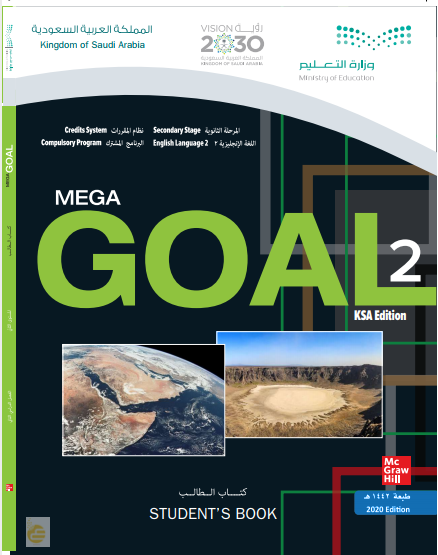 Open
Your student’s book p. 
( 59)
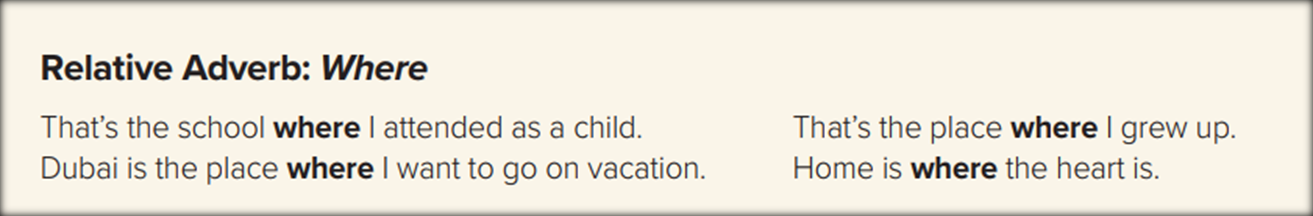 The man who lives next door is a doctor. 
This is the car which my sister wants to buy. 
That’s the restaurant where we ate last Friday.
Person
Who
thing
Which
place
Where
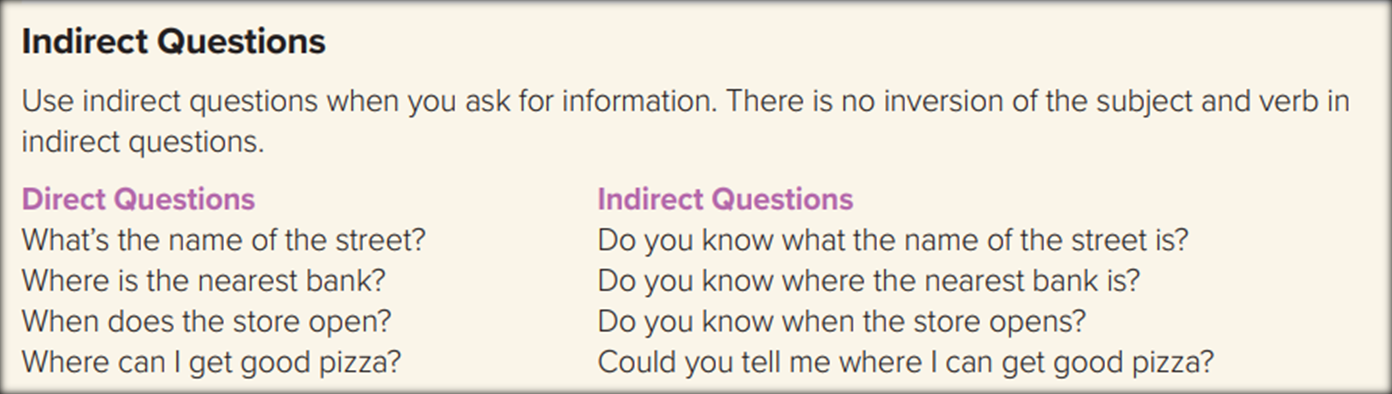 We start the indirect questions with an introductory phrase such as:

                      (Do you know      /      Could you tell me)

In indirect questions, do not use the auxiliary (do, does, or did).
Direct Question
Who is she ?
subject
Auxiliary verb
Question Word
she
is
Who
Indirect Question
Auxiliary verb
subject
Question Word
Introductory phrase
is
she
Who
Do you know
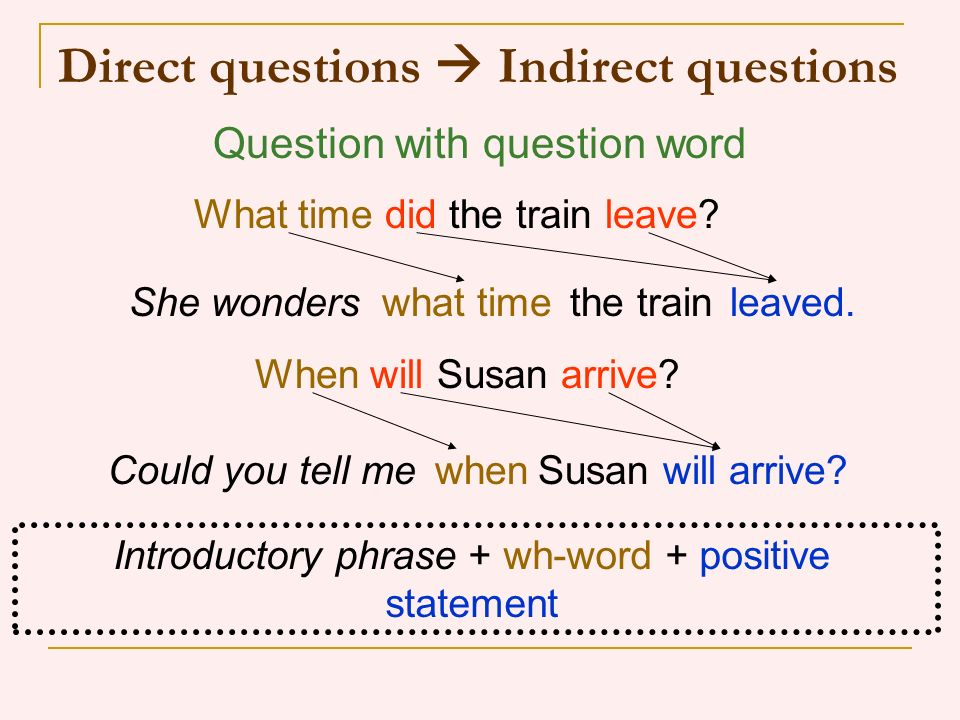 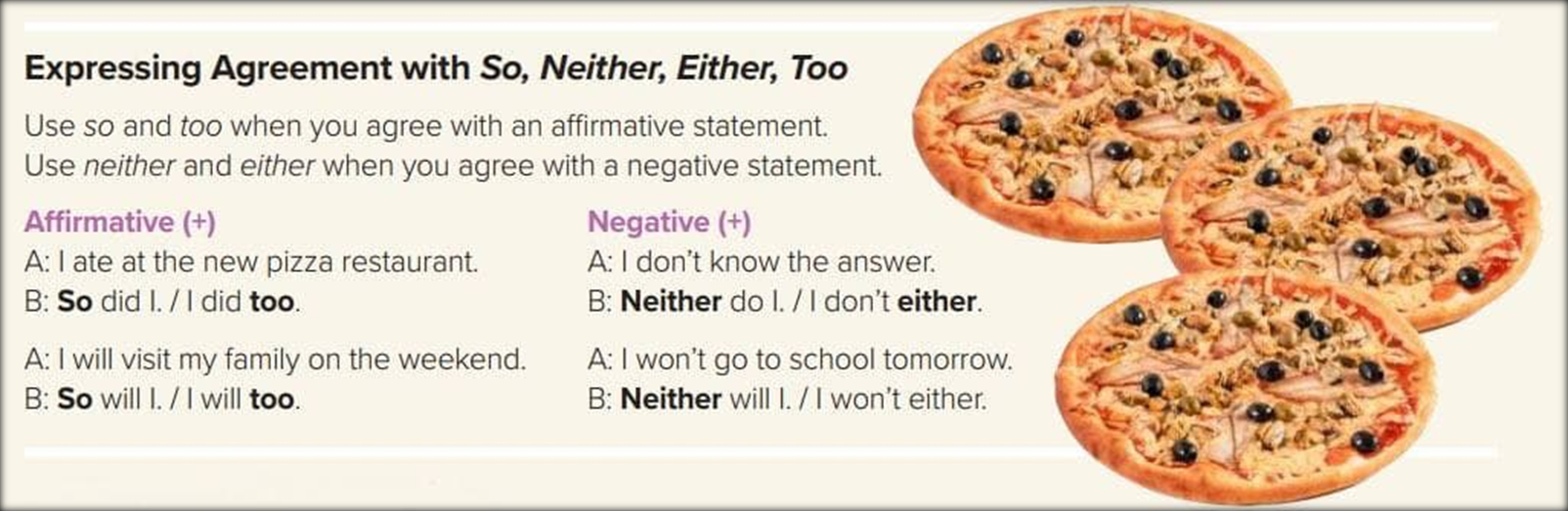 Form
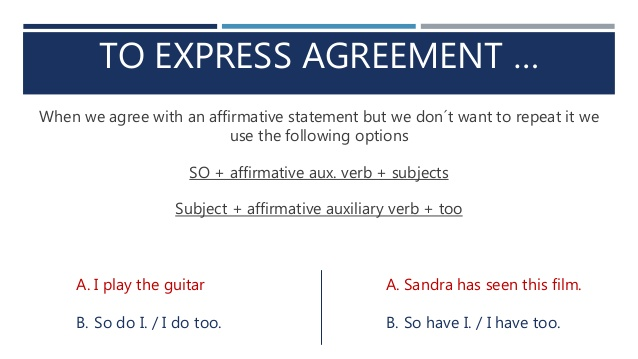 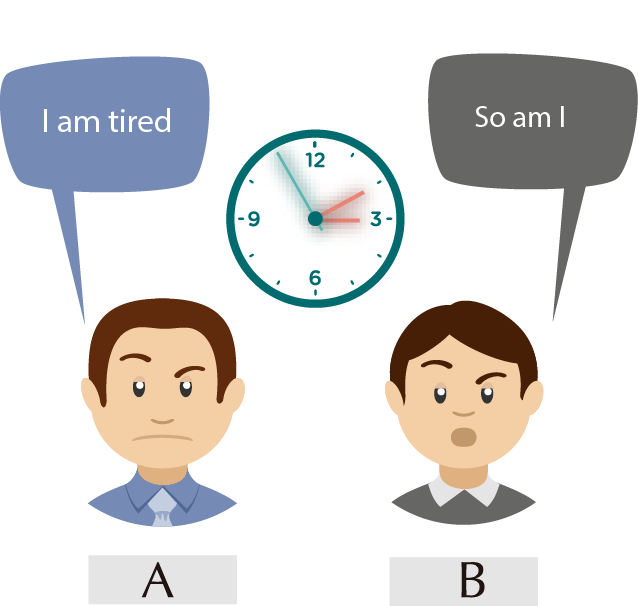 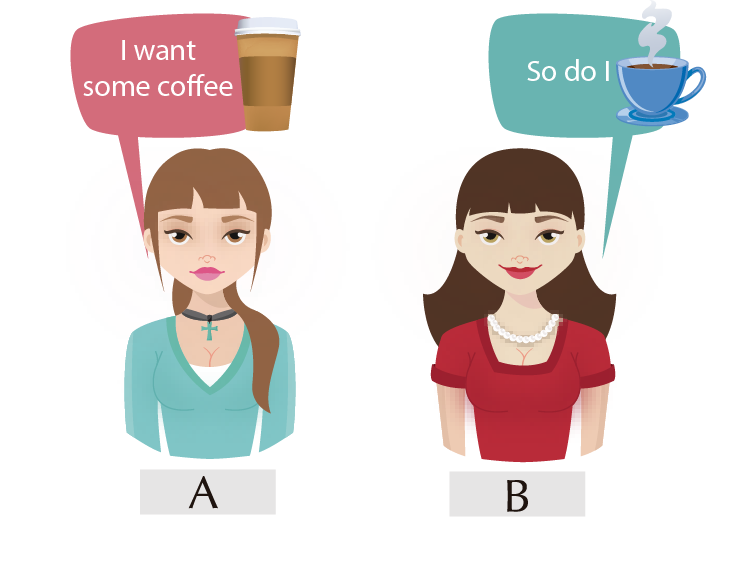 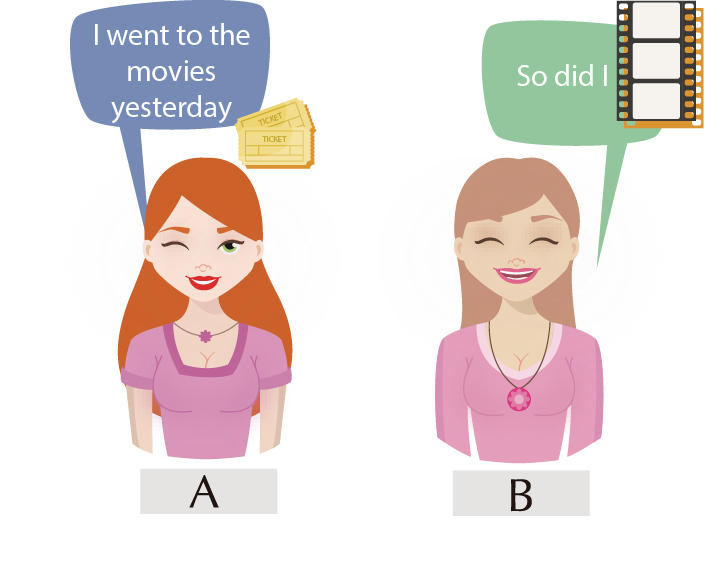 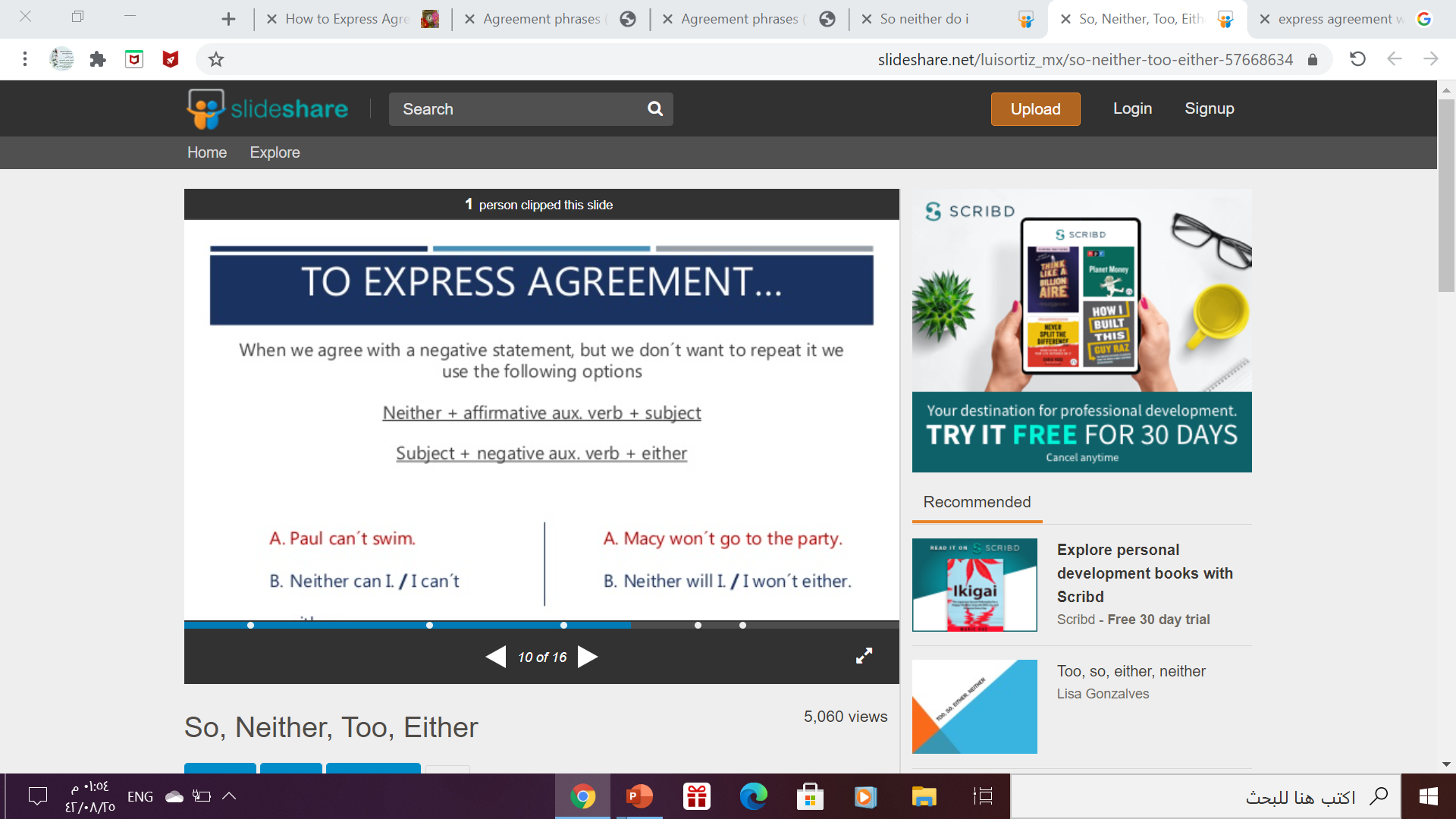 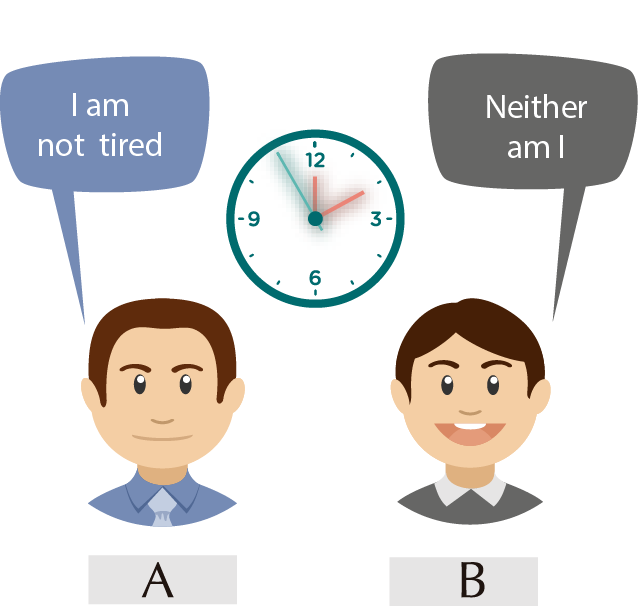 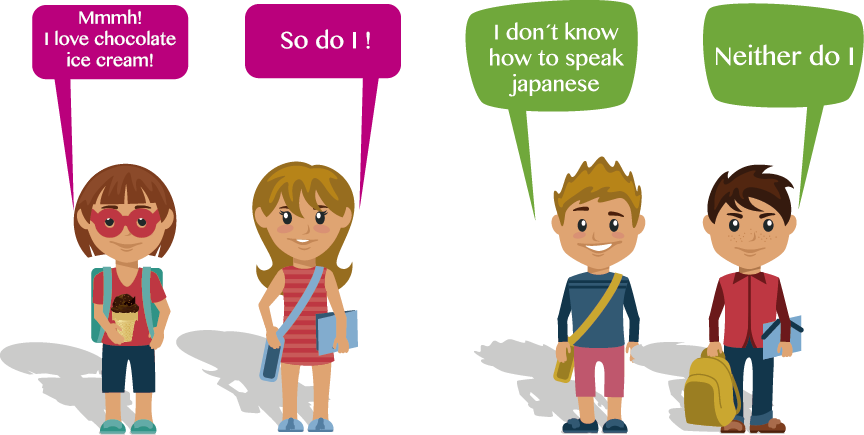 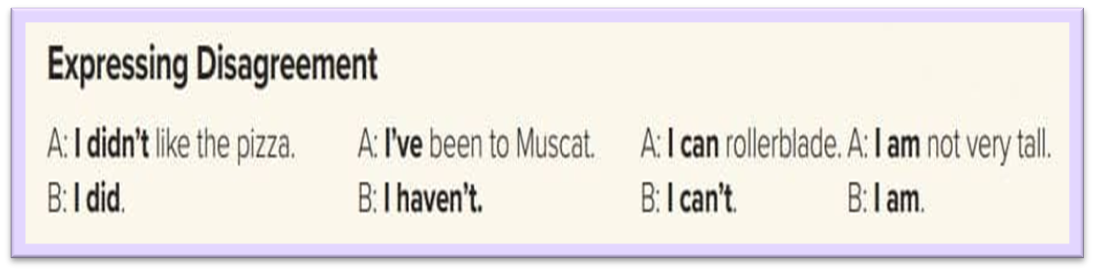 Homework
Workbook ,exercise ( K)
p.(117)
Thanks
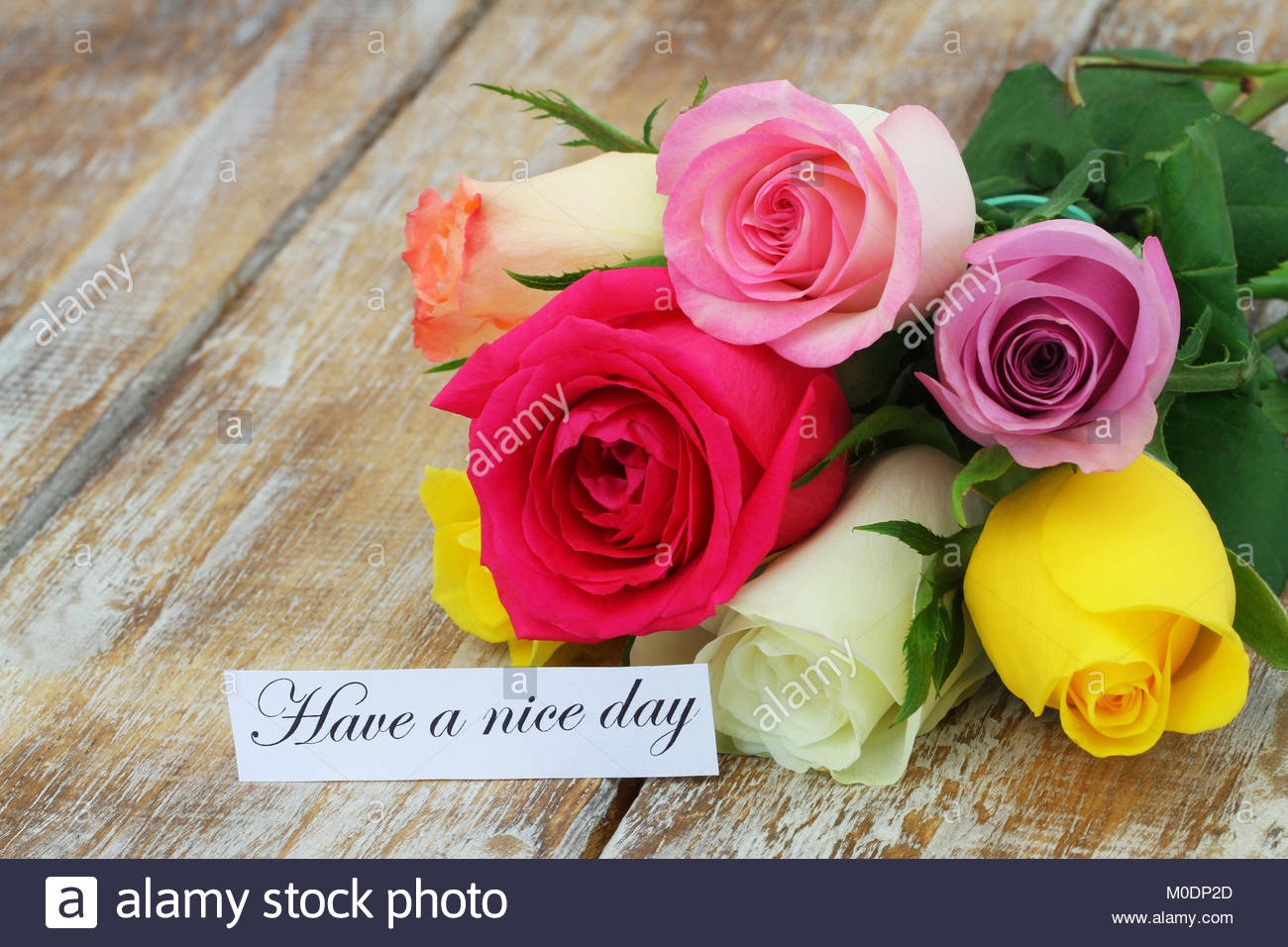